Level II part I
COLORS
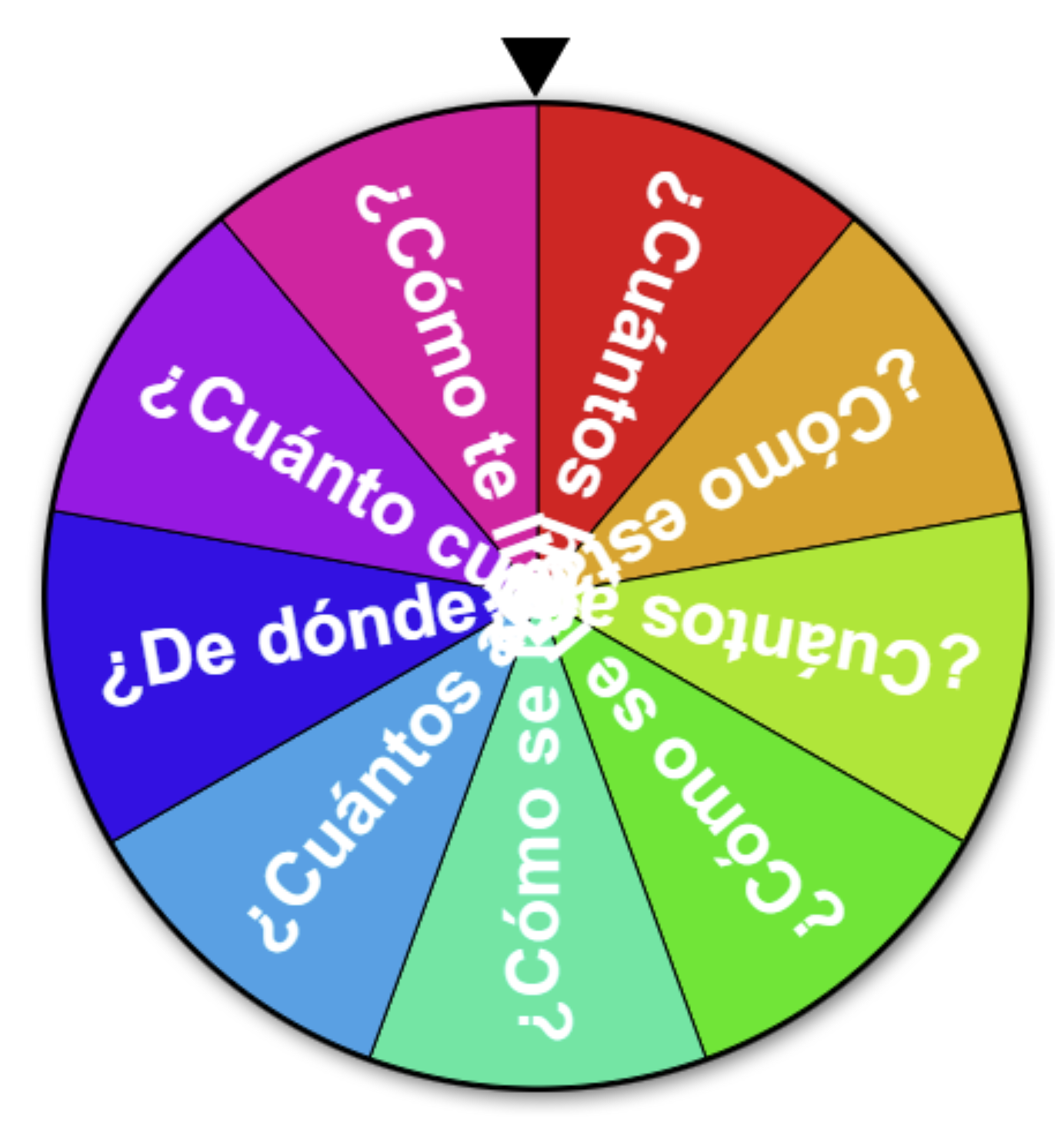 ¡Calentemos con preguntas!
Instructions: Let’s warm up with some review questions! Click the spinner and respond in Español.
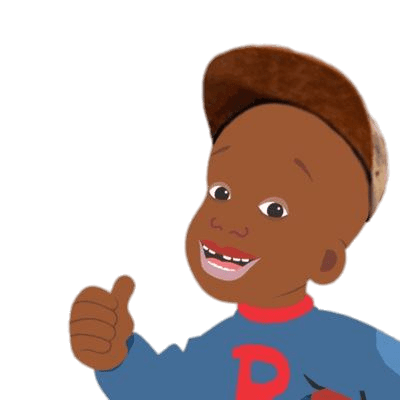 ¡Si se puede!
Level II Part I
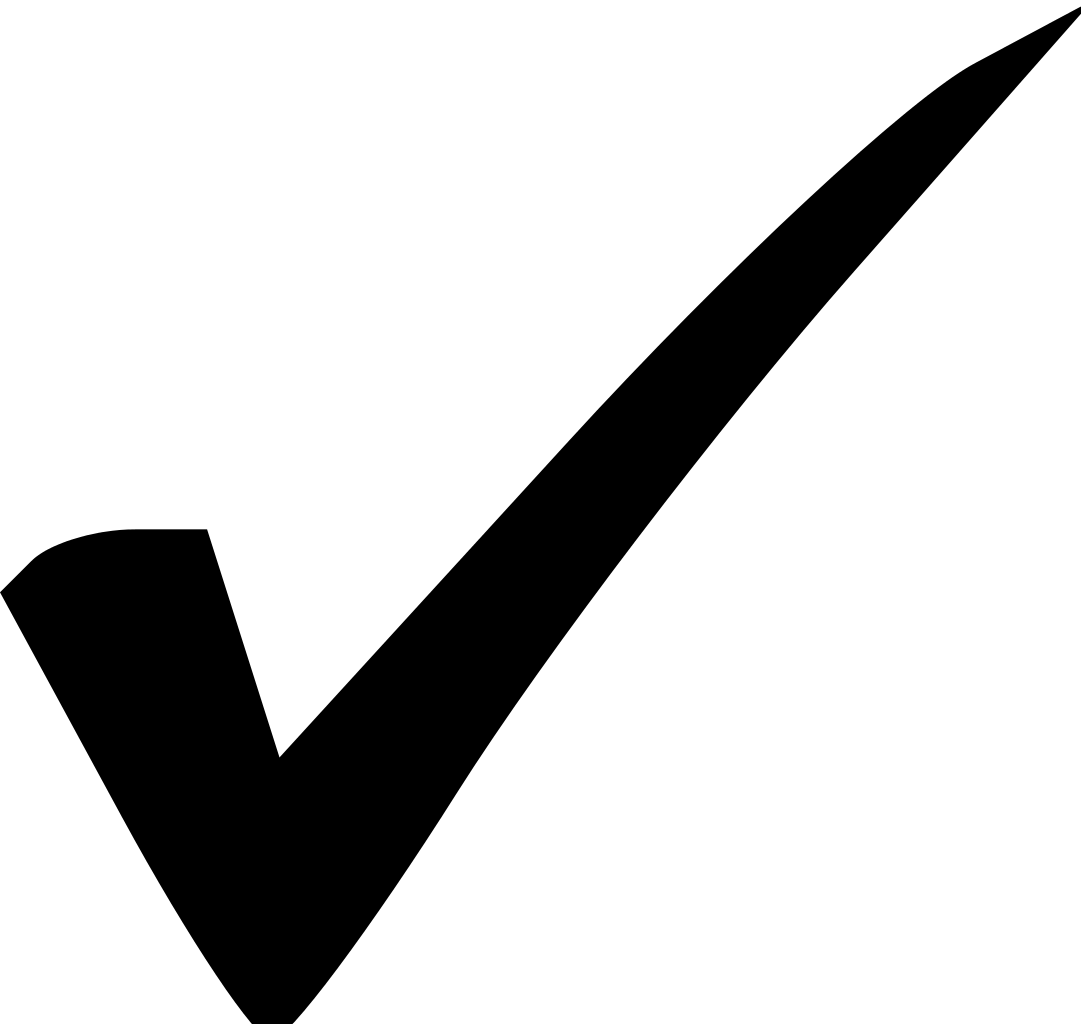 la ropa
los colores
los animales
el tiempo
las estaciones
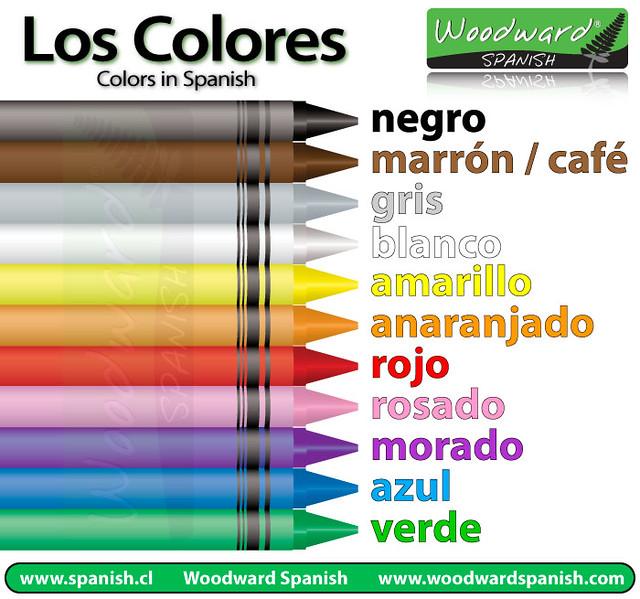 el cuerpo
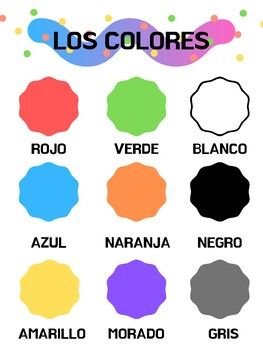 ¡Hola amigo! Empezamos con los colores!
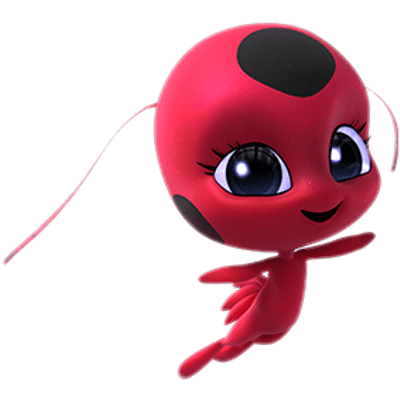 Click to play
¡cantemos y bailemos!
¡cantemos y bailemos!
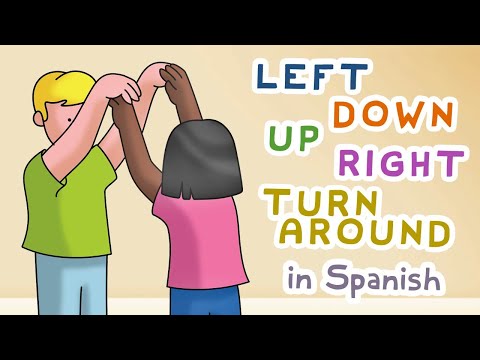 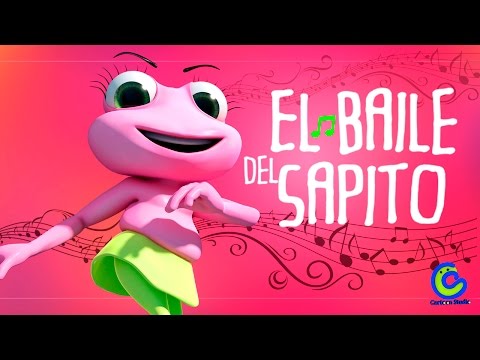 Click to watch
Click to watch
¡los colores!
¡los colores!
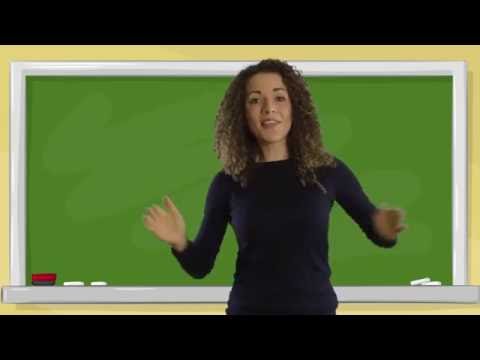 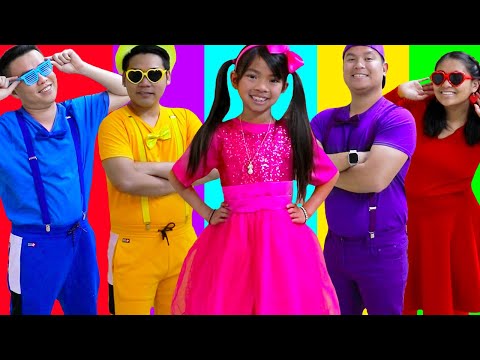 Click to watch
i. THE COLORS
STUDENTS WILL BE ABLE TO ASK WHAT COLOR SOMETHING IS AND ALSO ANSWER QUESTIONS REGARDING COLOR
los colores
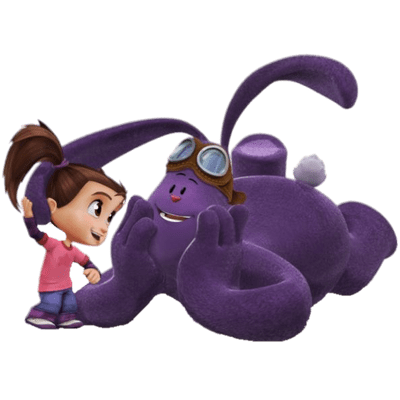 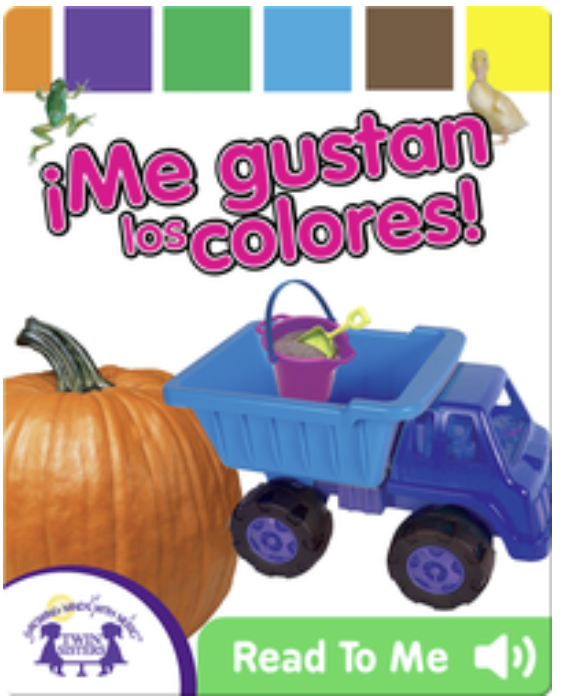 ¡leemos un cuento!
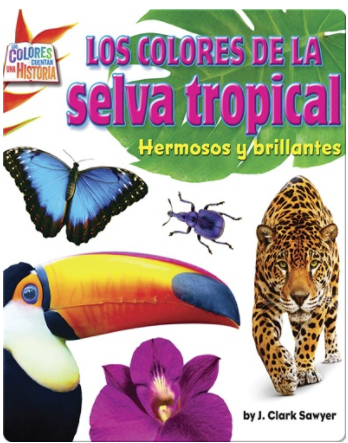 Click to read
¡leemos un cuento!
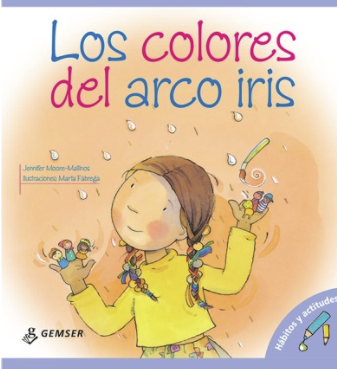 Click to read
¡leemos un cuento!
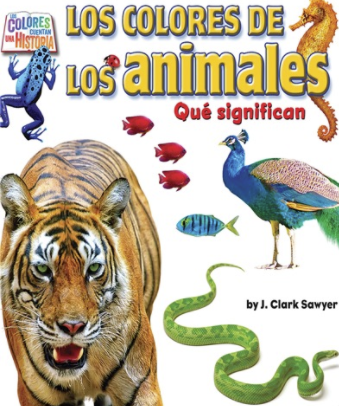 Click to read
¡leemos un cuento!
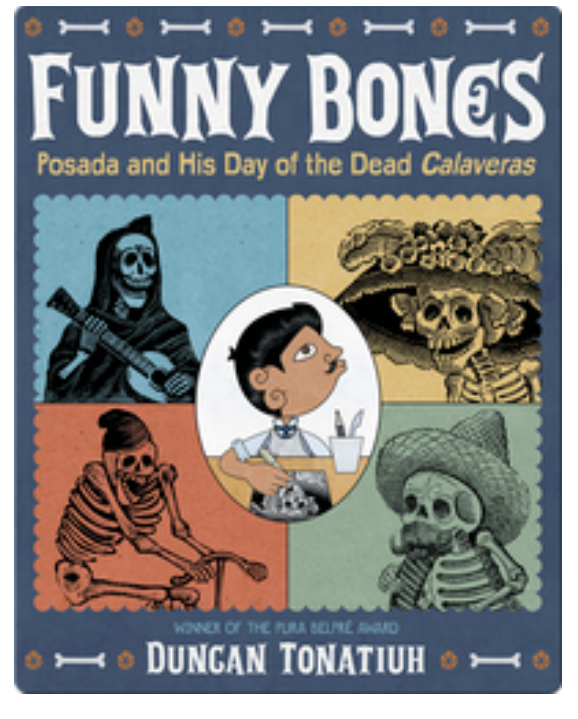 Click to read
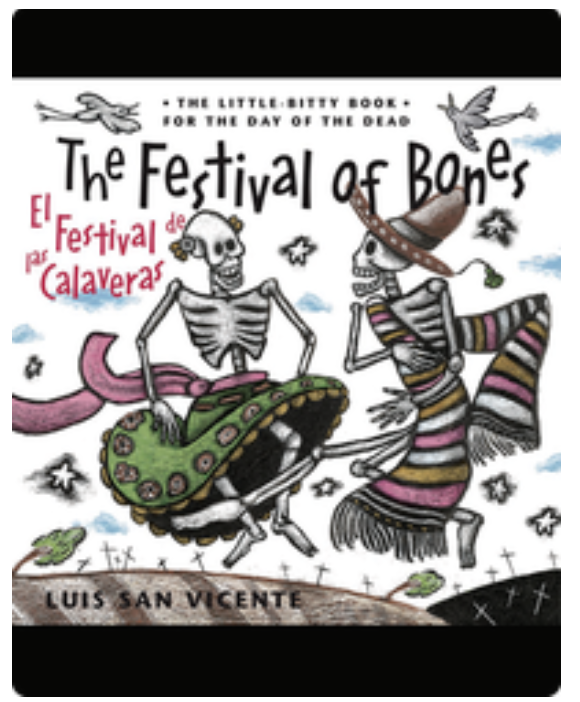 Click to read
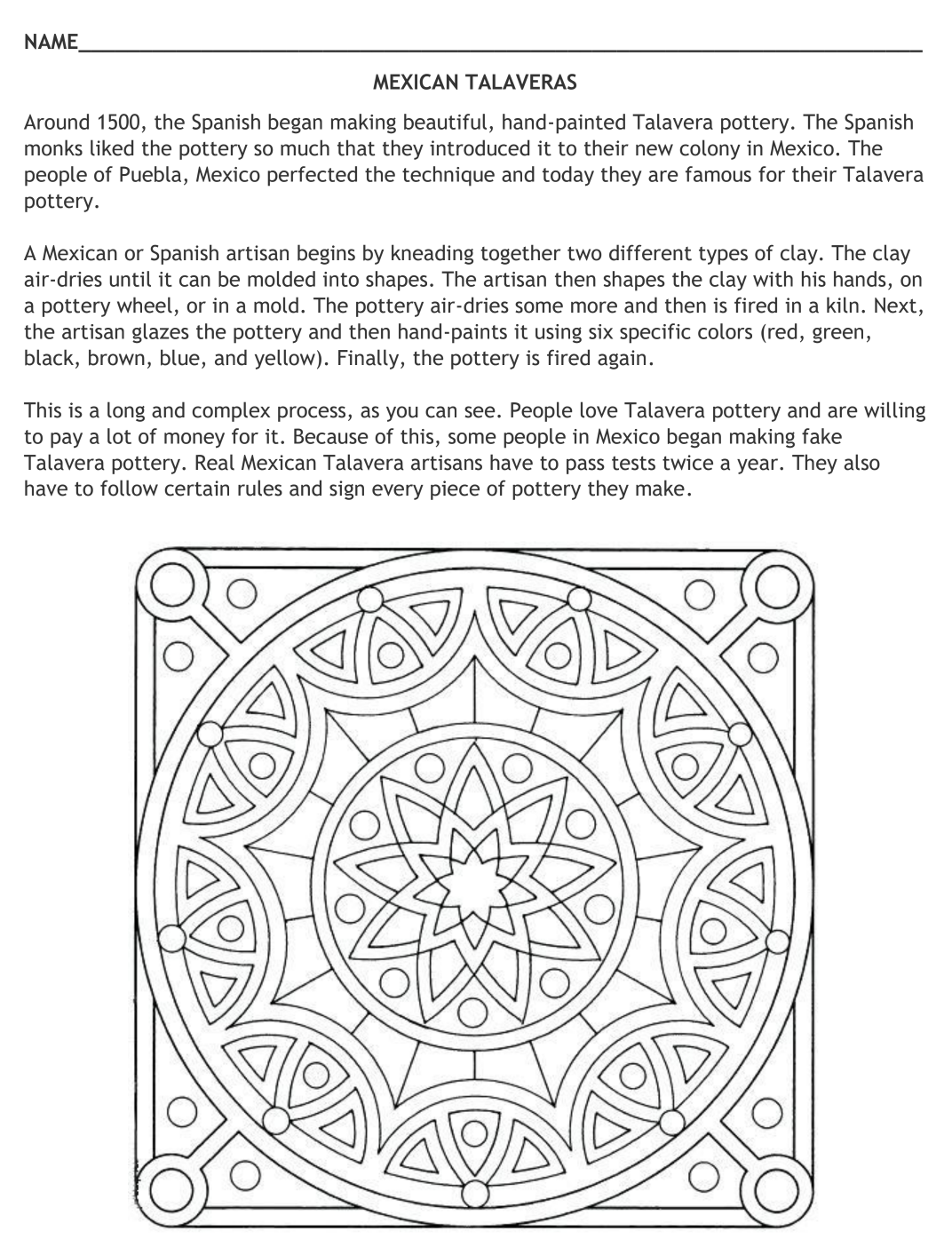 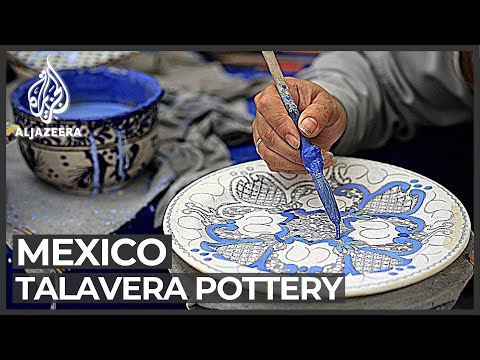 Click to download
Click to watch
Los colores
rainbow of skittles
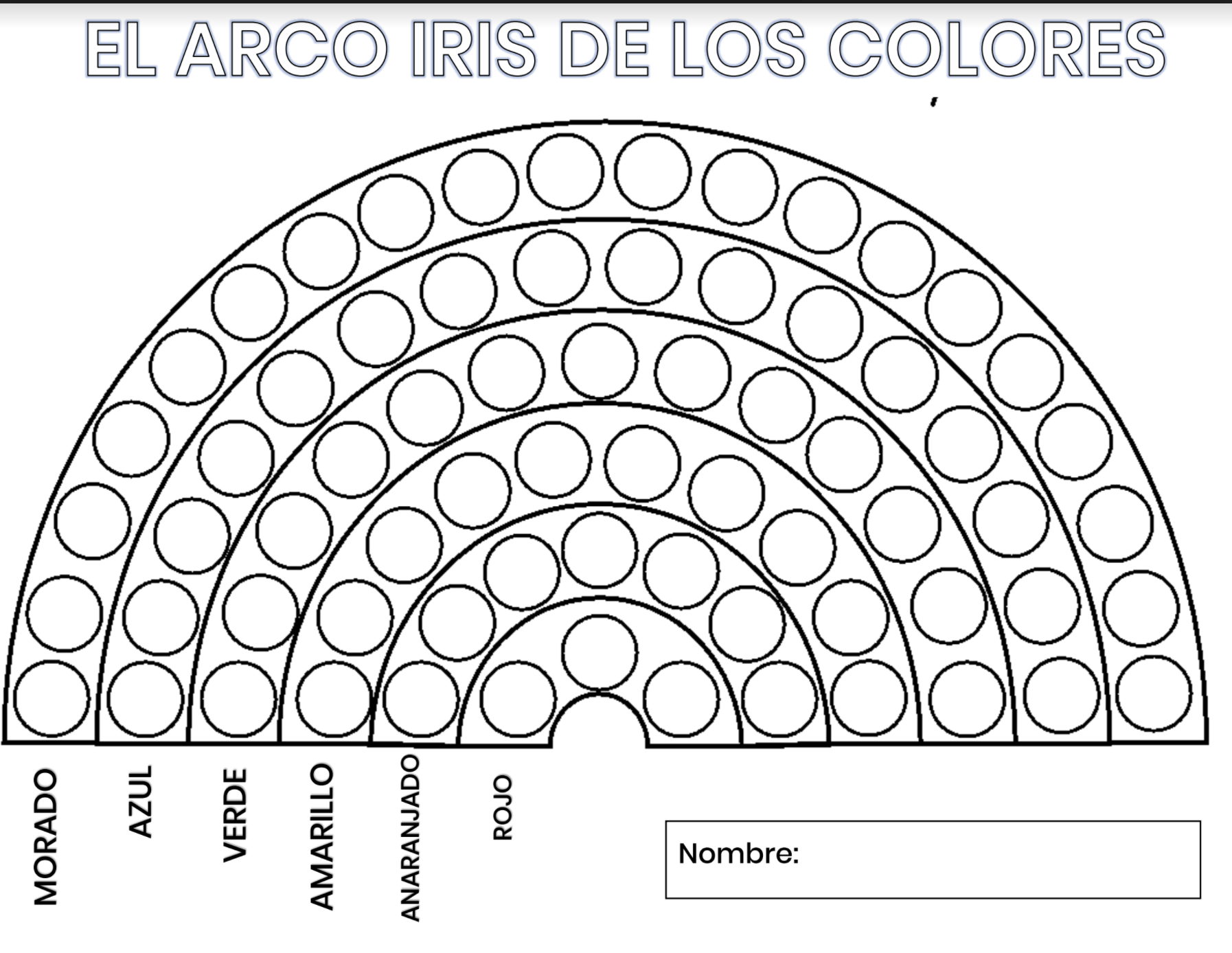 Instructions: Color each row of circles according to the Spanish words found below each row!
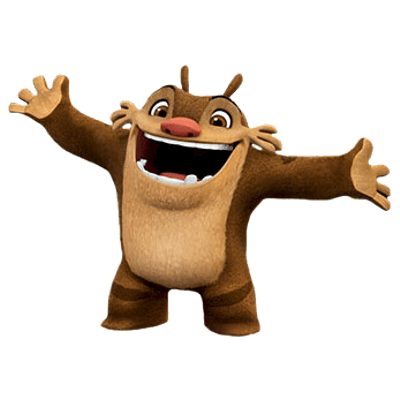 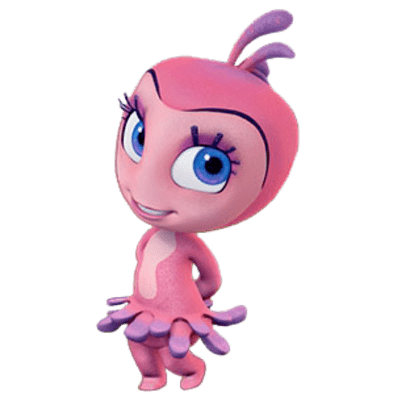 Click to download
Los colores
la la llama
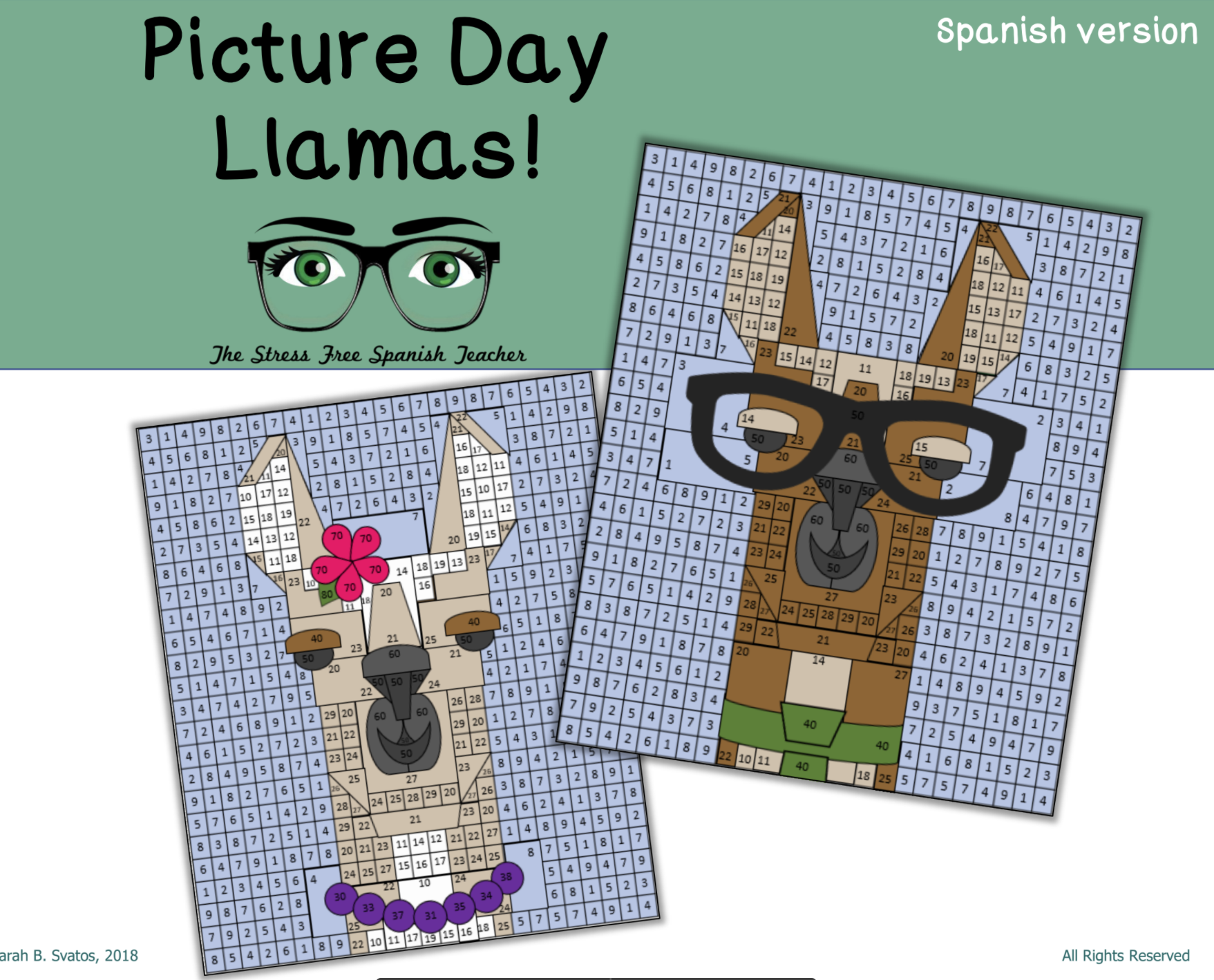 Instructions: Color each square  according to the Spanish code found on the page!
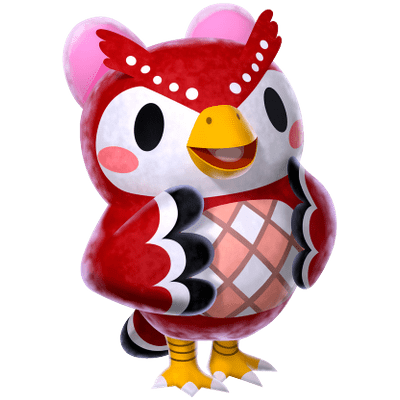 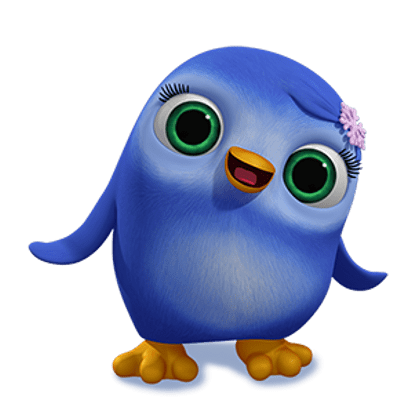 Click to download
Los colores
la tortuga
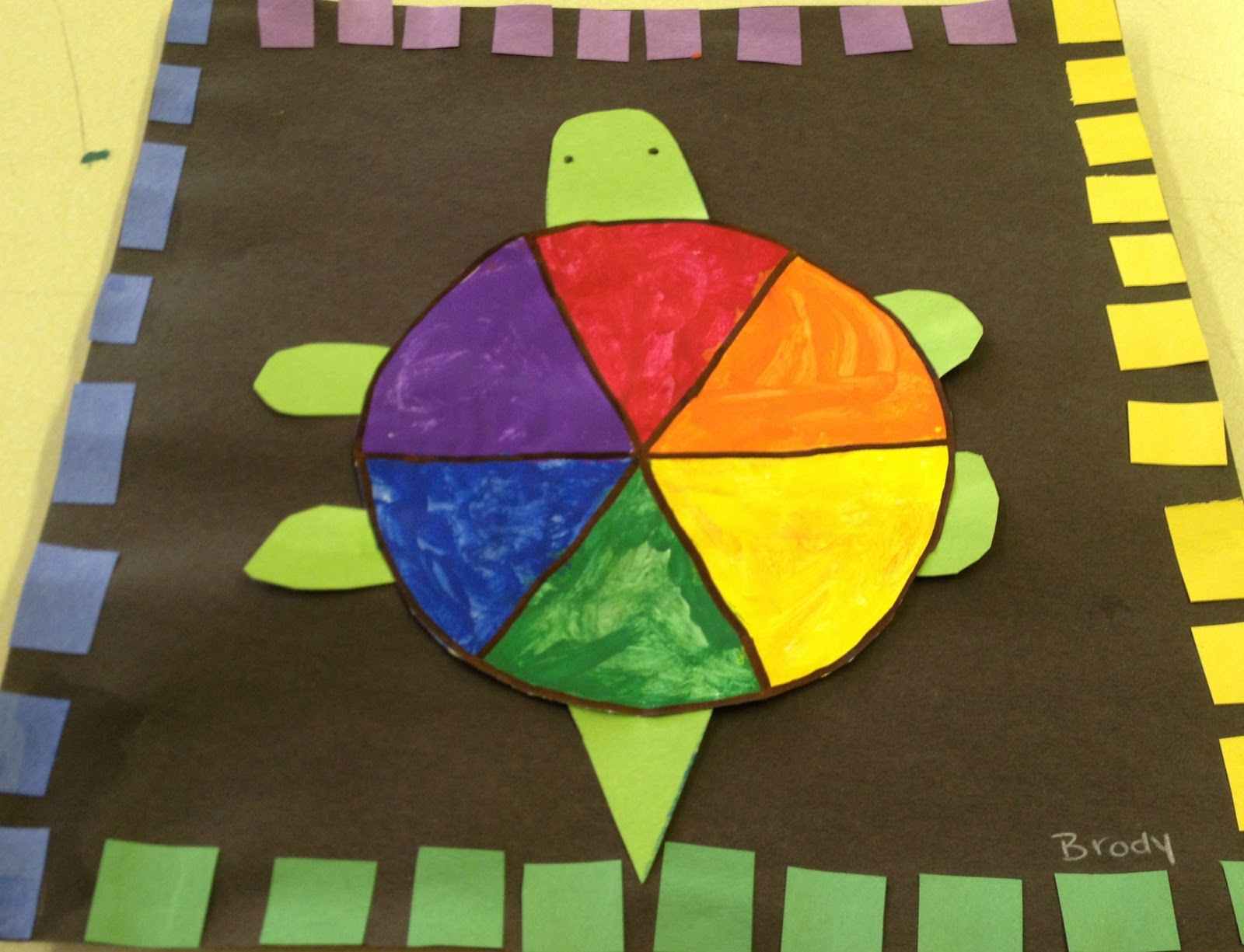 Instructions: Color and label each section of the turtle with a different color from our vocabulary.

Then, cut out squares of morado, amarillo, verde and azul and glue them to the border.
Click to download
Los colores
¡está lloviendo!
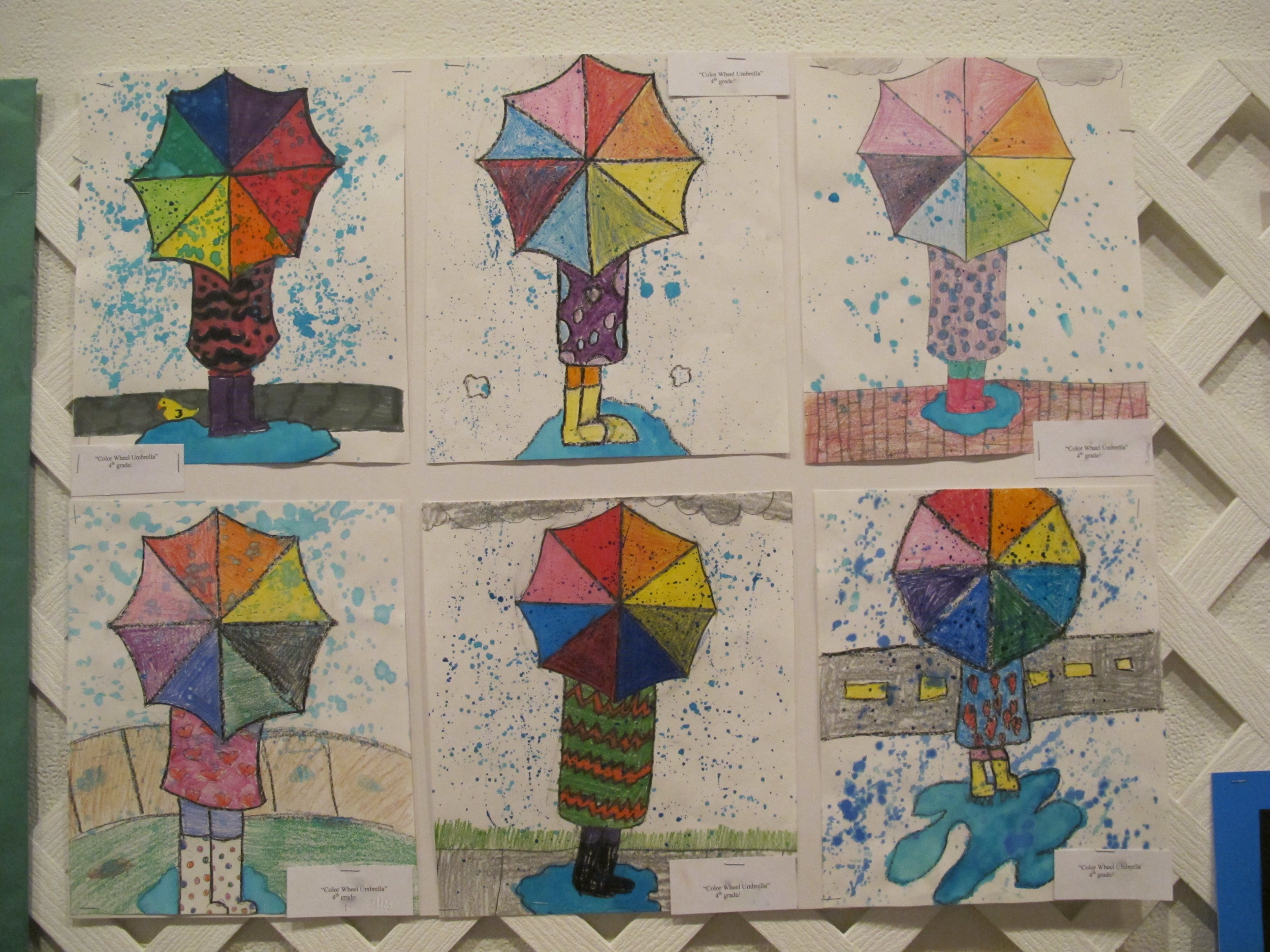 Instructions:  Draw an umbrella, then, color and label each section with a different color from our vocabulary.

Then, draw yourself standing under la lluvia!
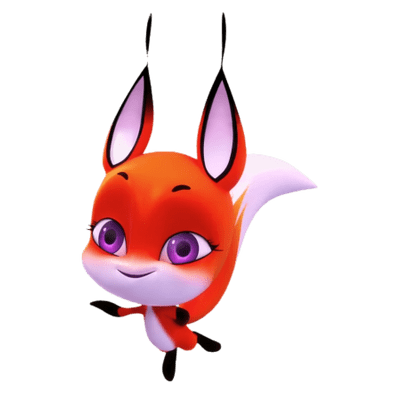 Los colores
la paragua
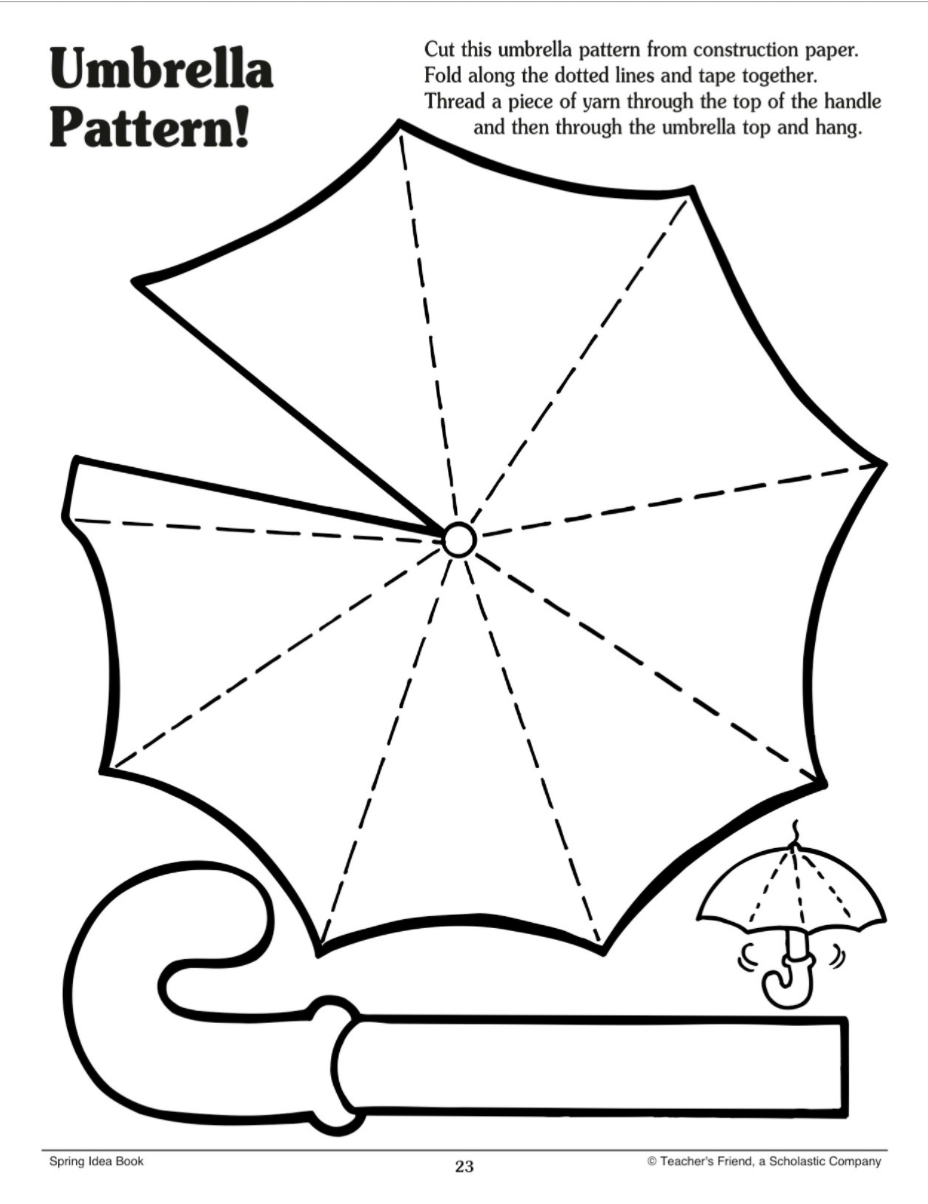 Instructions: Color and label each section with a different color from our vocabulary.

Then, cut out, fold,
 and glue your paragua together!
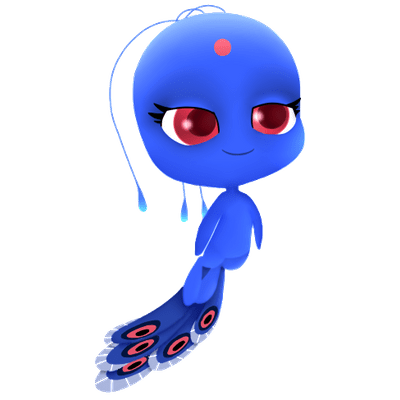 Click to download
Los colores
rainbow of skittles
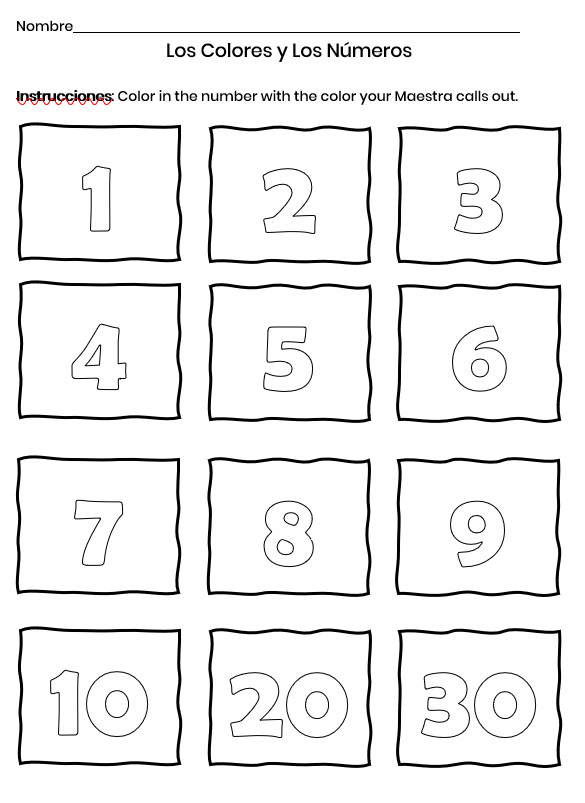 Instructions: Color each number according to the Spanish words your Maestra says.
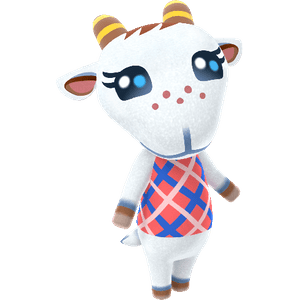 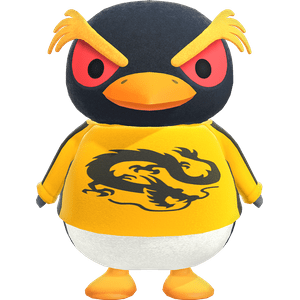 Click to download
Los colores
¡el arte loco!
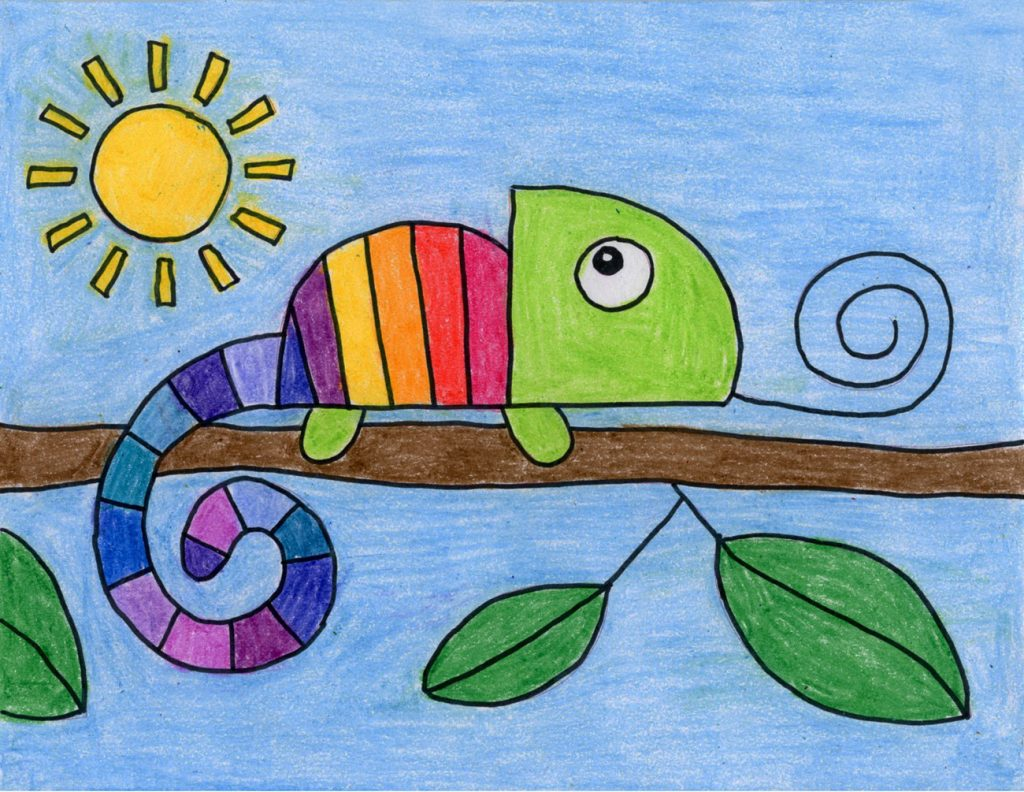 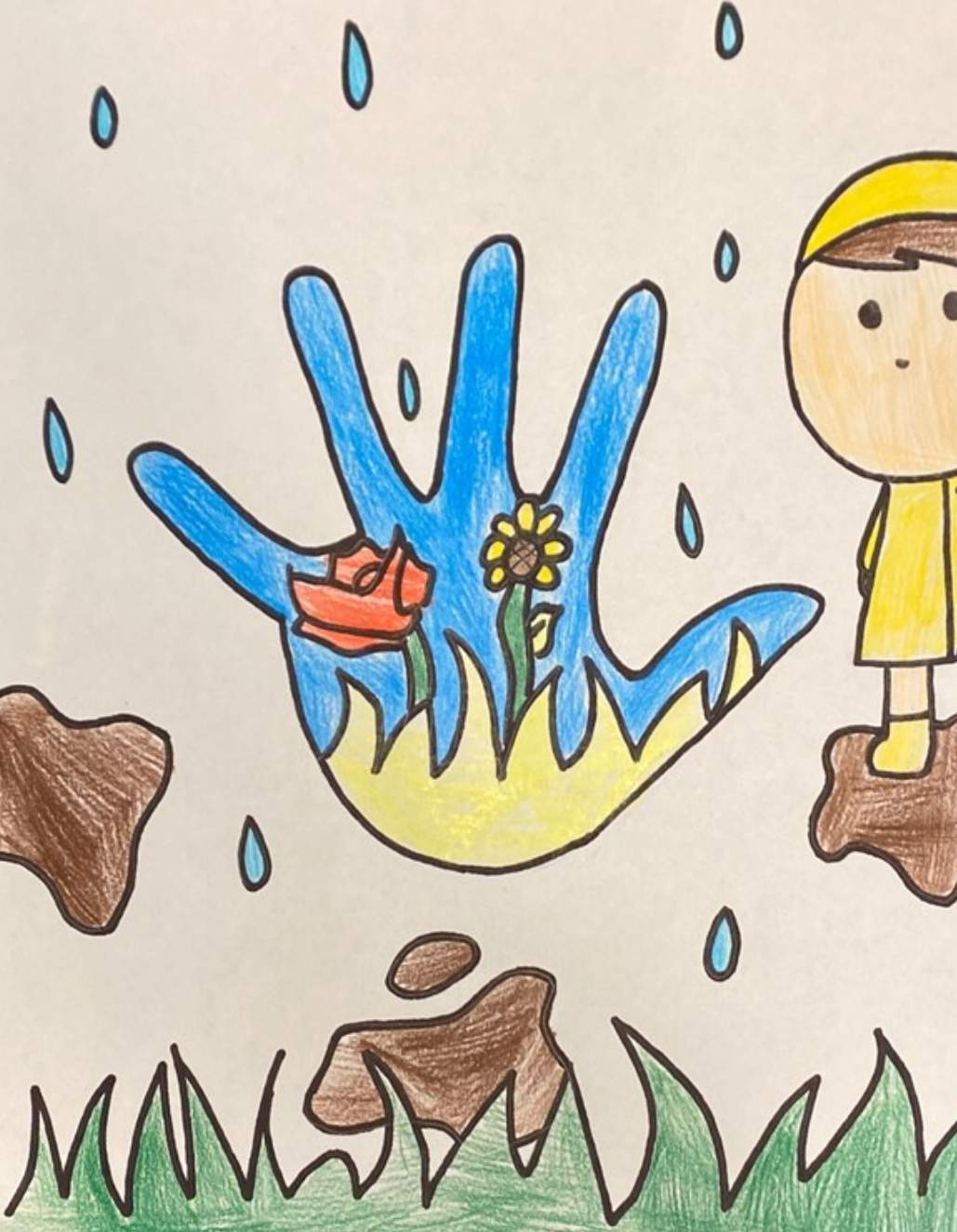 Instructions: Have your colors ready to go, it’s time for an art exhibition! I’ll say a color in Español and you use it to start coloring.

But the fun begins when I call out a new color! You’ll drop the color you have and pick up the new one.
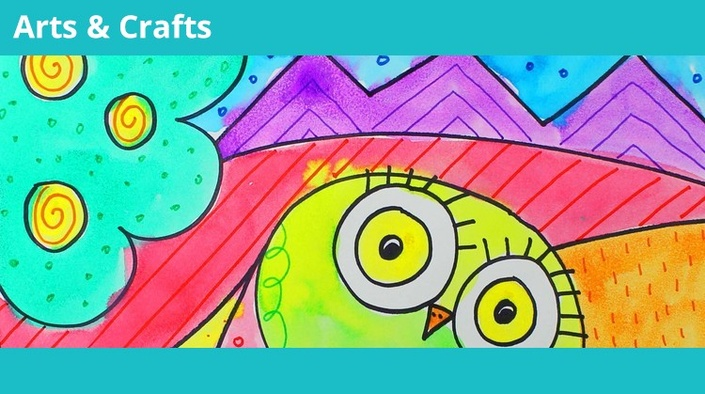 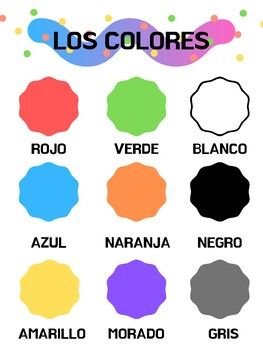 Los colores
COLOR COMMAND
Instructions: I’ll say a color in Español and you’ll race to find an item that matches that color.
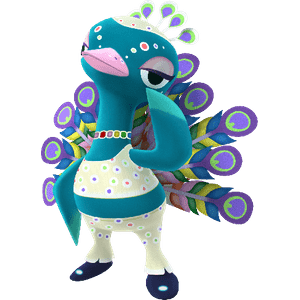 Los colores
COLOR crossword
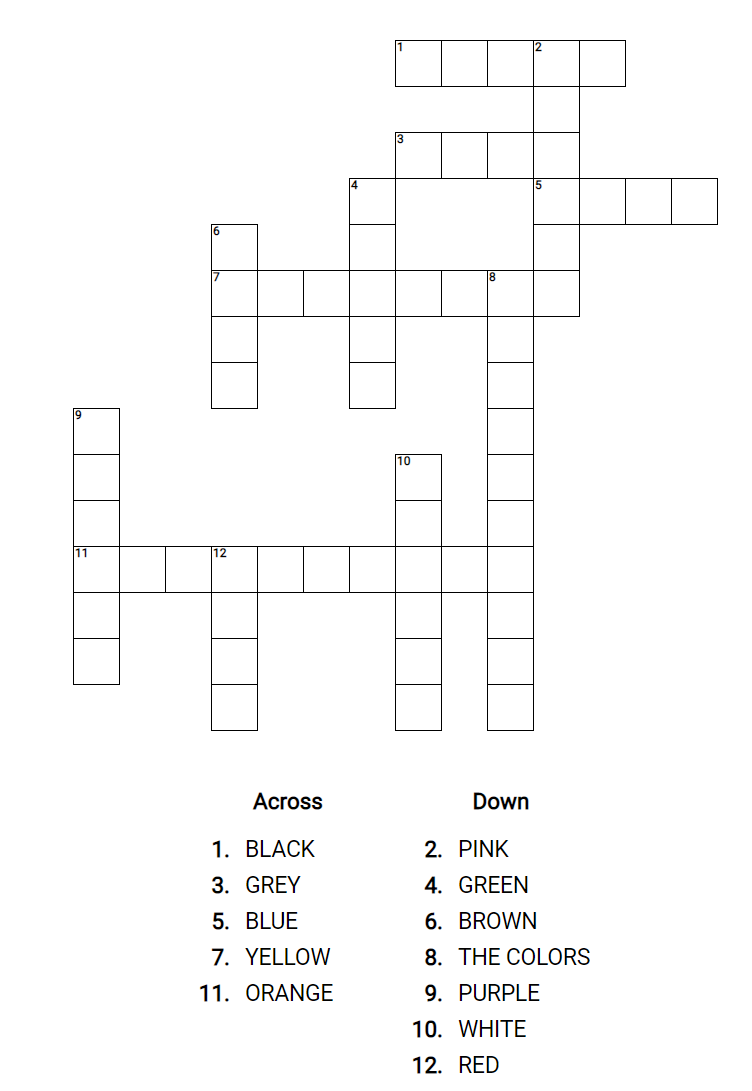 Instructions: Download and complete the colors crossword puzzle
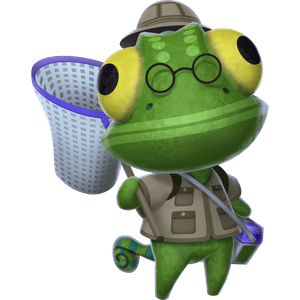 Click to download
drag your answer here
ROJO
drag your answer here
ANARANJADO
Instructions: Drag the terms to match their Spanish translation
drag your answer here
AMARILLO
drag your answer here
NEGRO
drag your answer here
VERDE
drag your answer here
ROSADO
drag your answer here
BLANCO
drag your answer here
MORADO
drag your answer here
AZUL
drag your answer here
CAFÉ
drag your answer here
GRIS
Los colores
AZUL
GRIS
ANARANJADO
BLANCO
VERDE
ROJO
mata la mosca
MORADO
ROSADO
AMARILLO
NEGRO
Buenas noches
ROSA
Señora
De nada
Los colores
mata la mosca
Los colores
Instrucciones: Click on the flower below to play Flower Power!
Instrucciones: I’ll say a color and you drag it to the top!
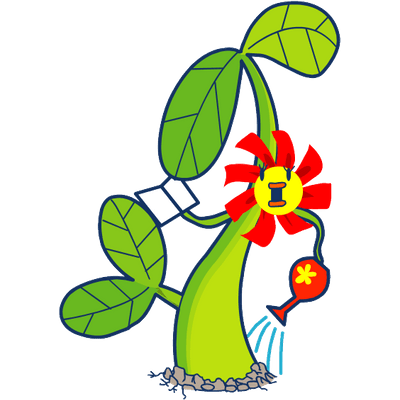 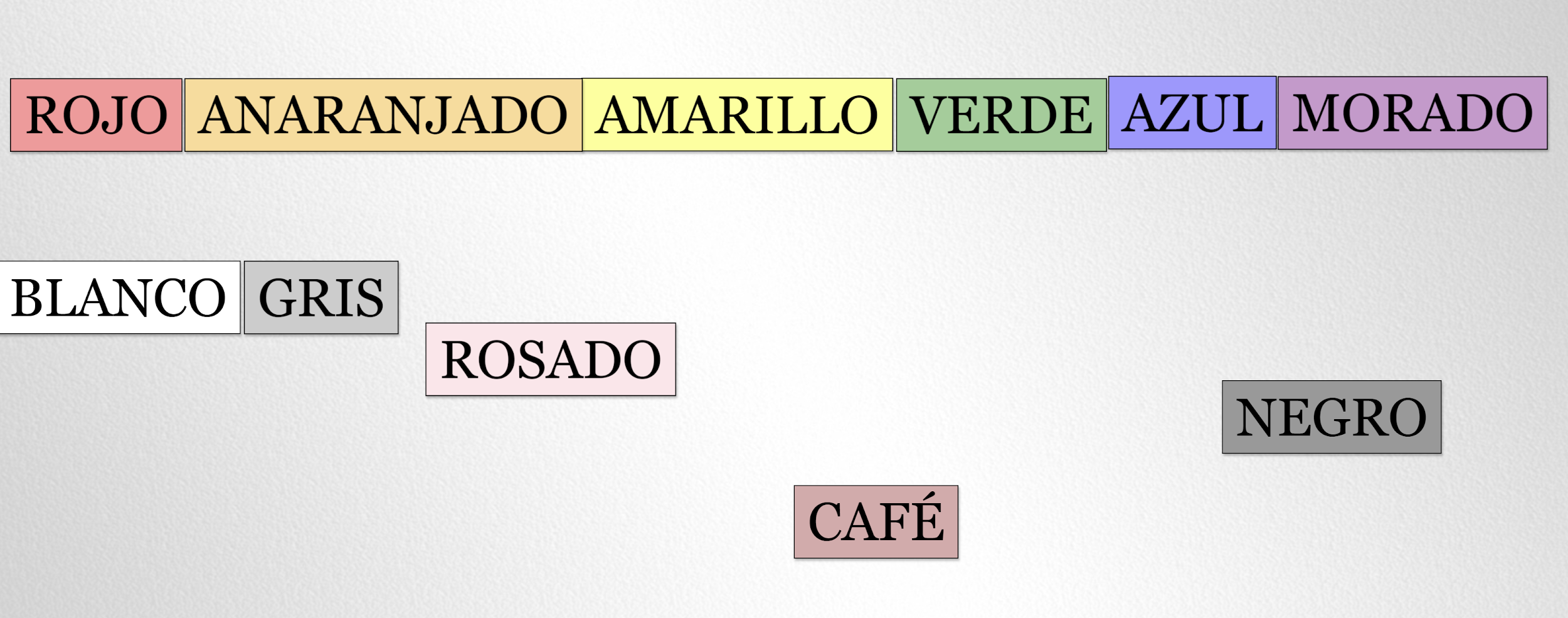 Click to play
Click to play
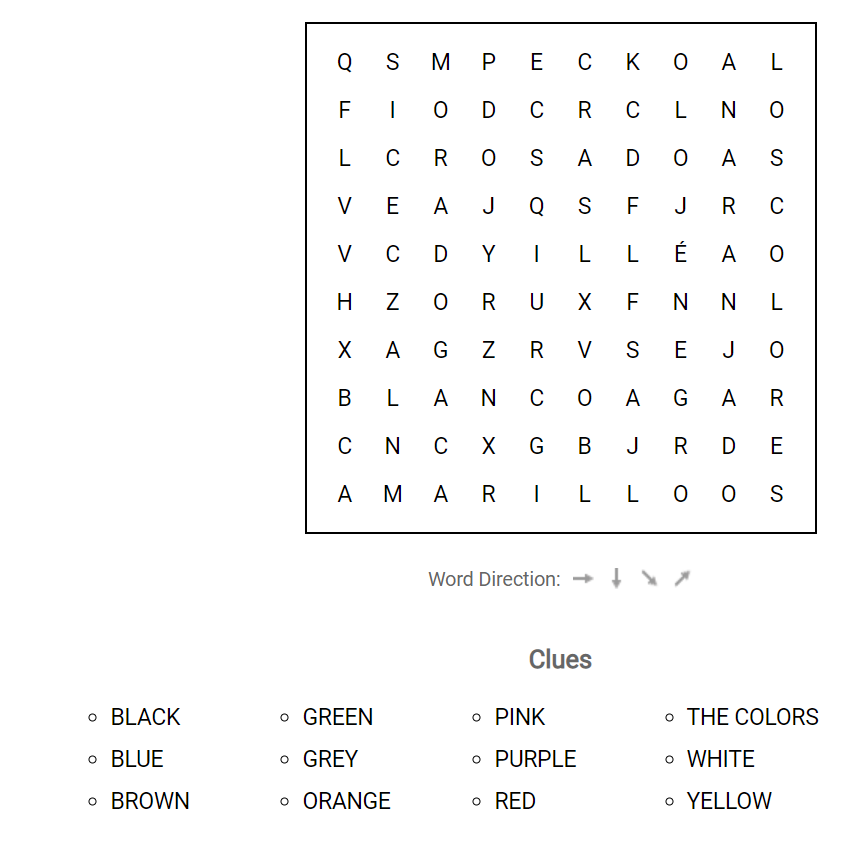 palabra scramble!
Instructions: Translate the colors into Spanish and find the Spanish word for each color in the scramble
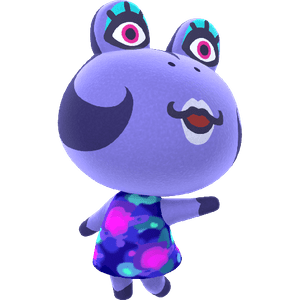 Los colores
¡Juguemos!
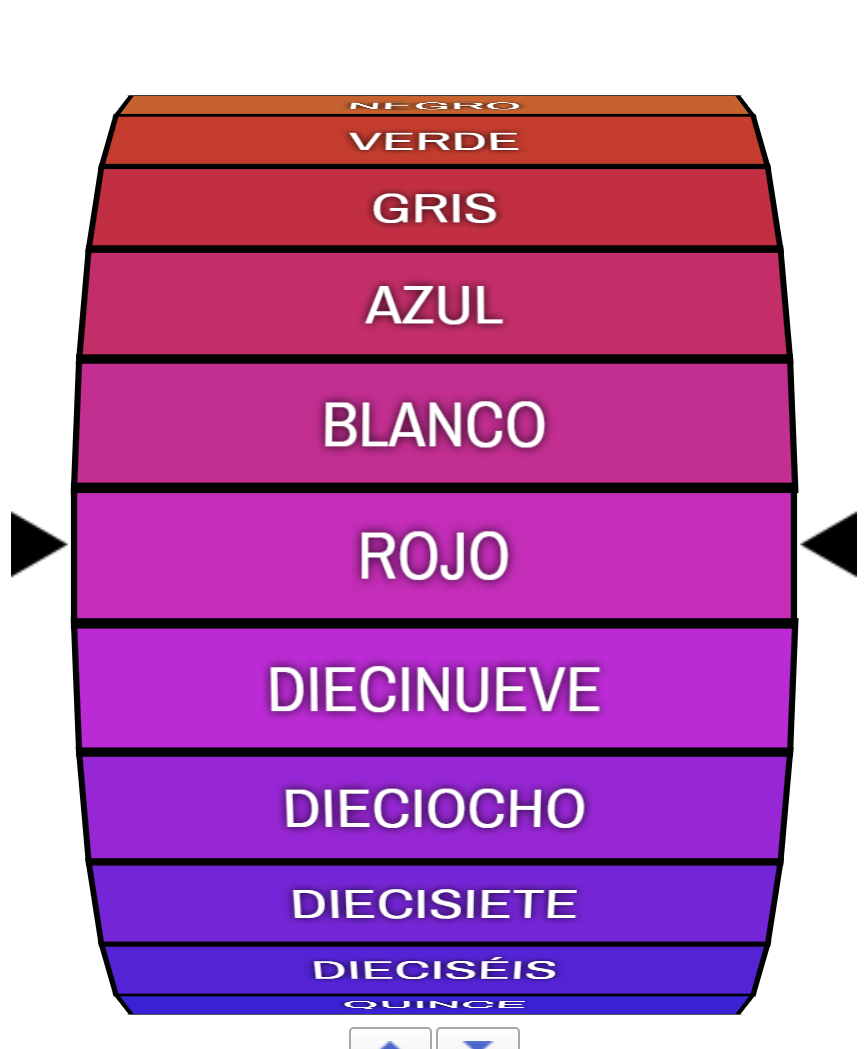 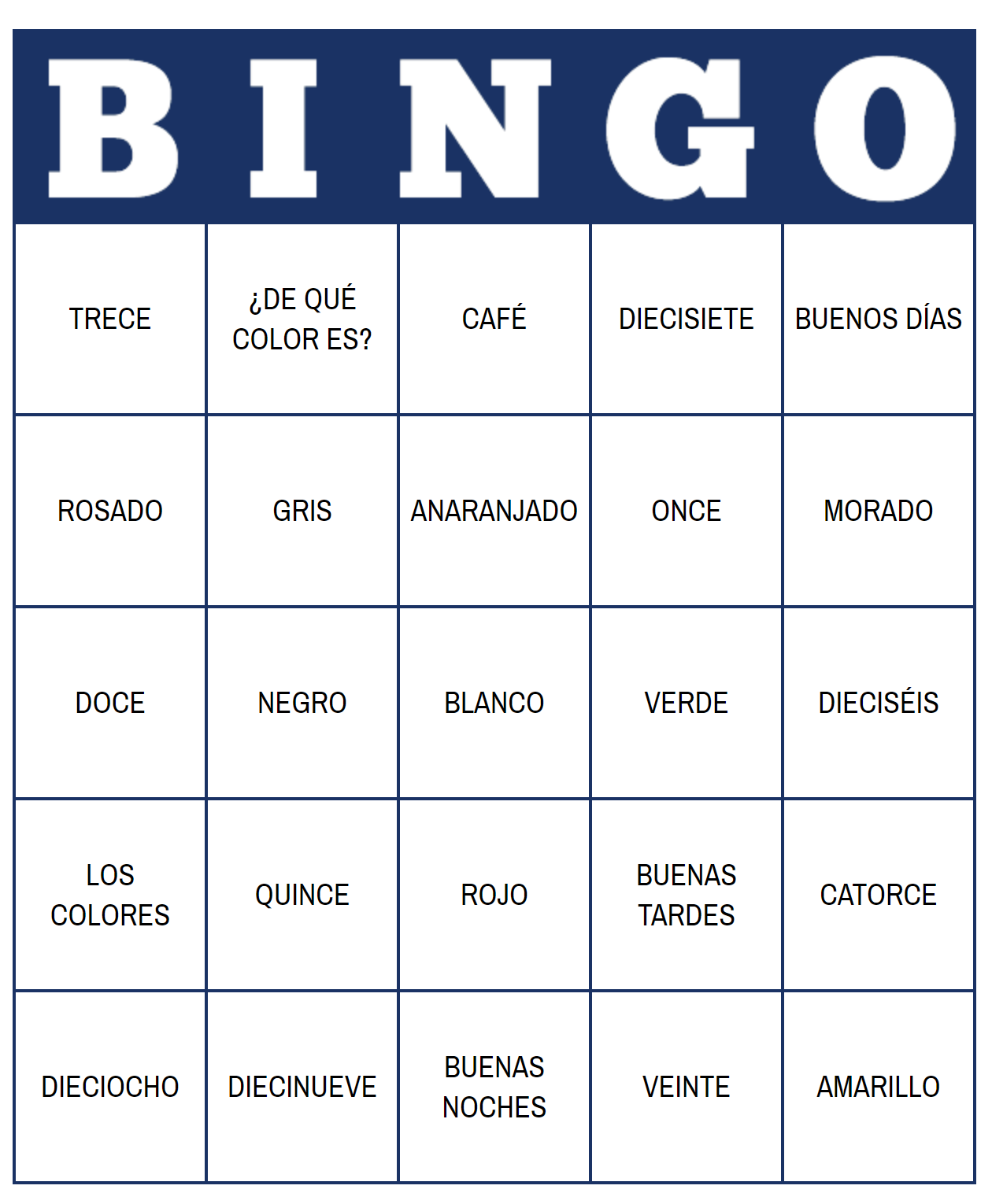 Instrucciones: Click on the pictures to play Lotería and Randomizer! Say the numbers in English and Spanish.
Los colores
¡Hola amigo! Me llamo María Gómez. Mi color favorito es morado. ¿Cuál es tu color favorito?
Juego de conversaciones
Instructions: Take turns asking, 

¿Cuál es tu color favorito? 

and answering with, 

Mi color favorito es (and your favorite color!)
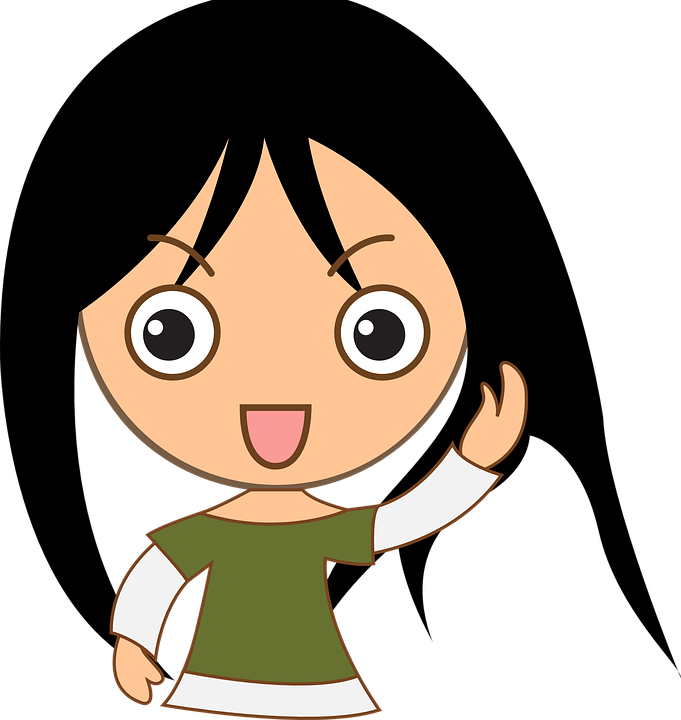 1
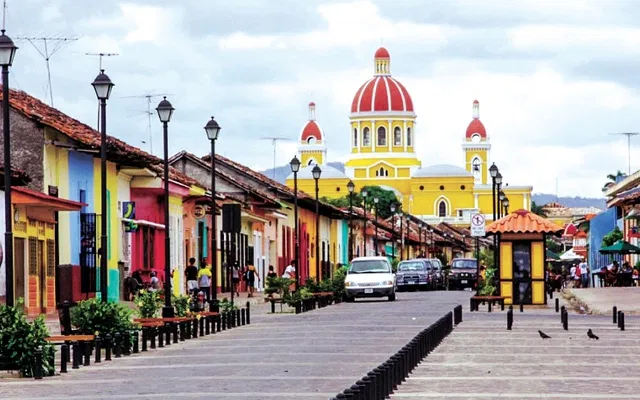 nota cultural: los colores
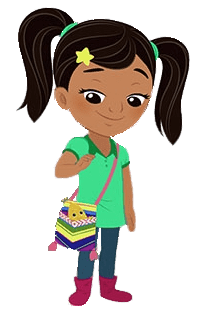 Many Hispanics love bright colors. Mexicans and Nicaraguans for example paint their buildings bright colors such as blue, pink, and yellow.
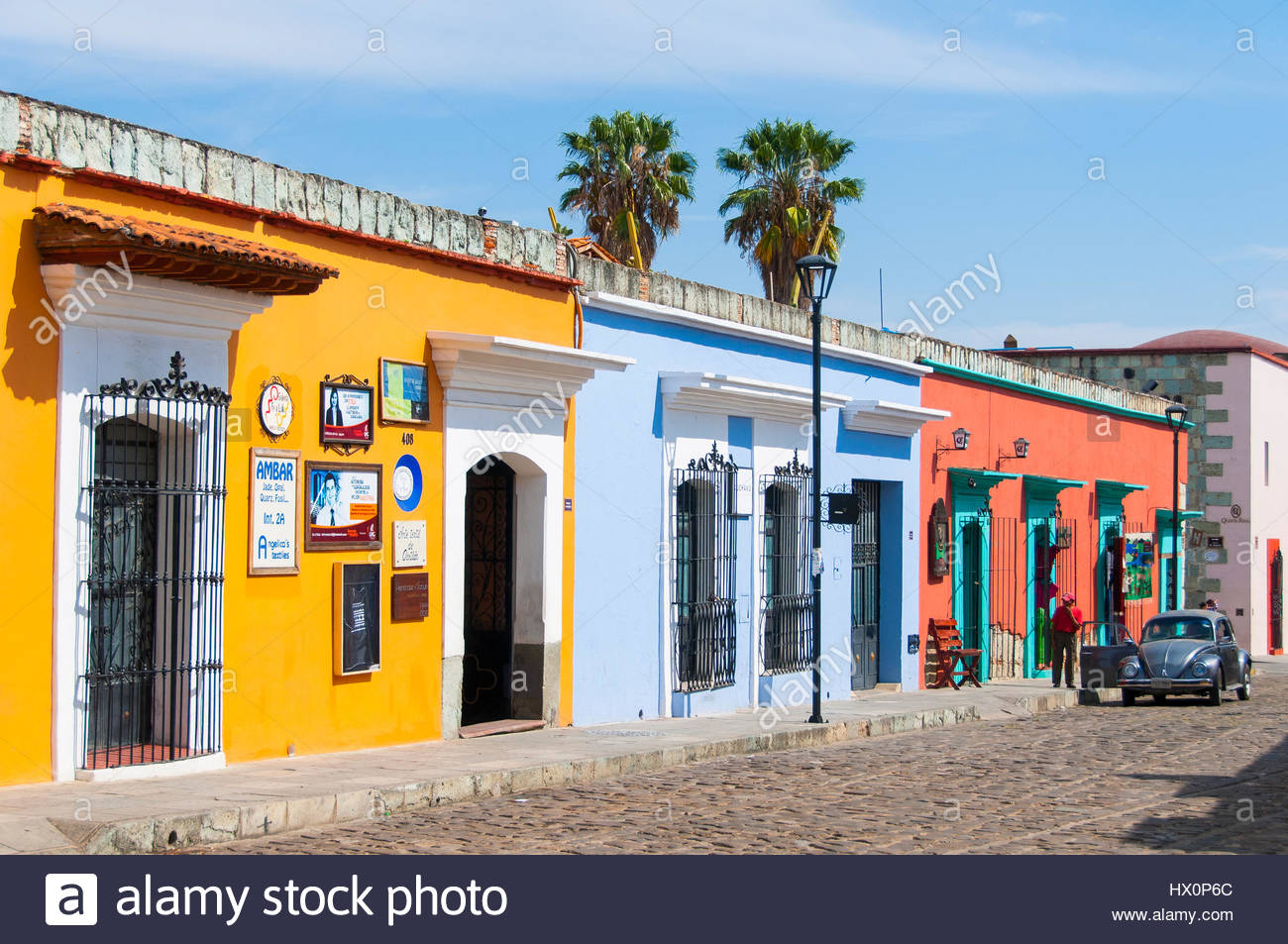 For example, Osco Drug in Chicago uses bilingual signs with bright colors to attract new Latin@ customers
nota cultural: los colores
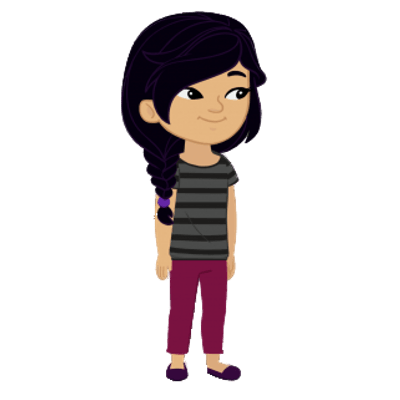 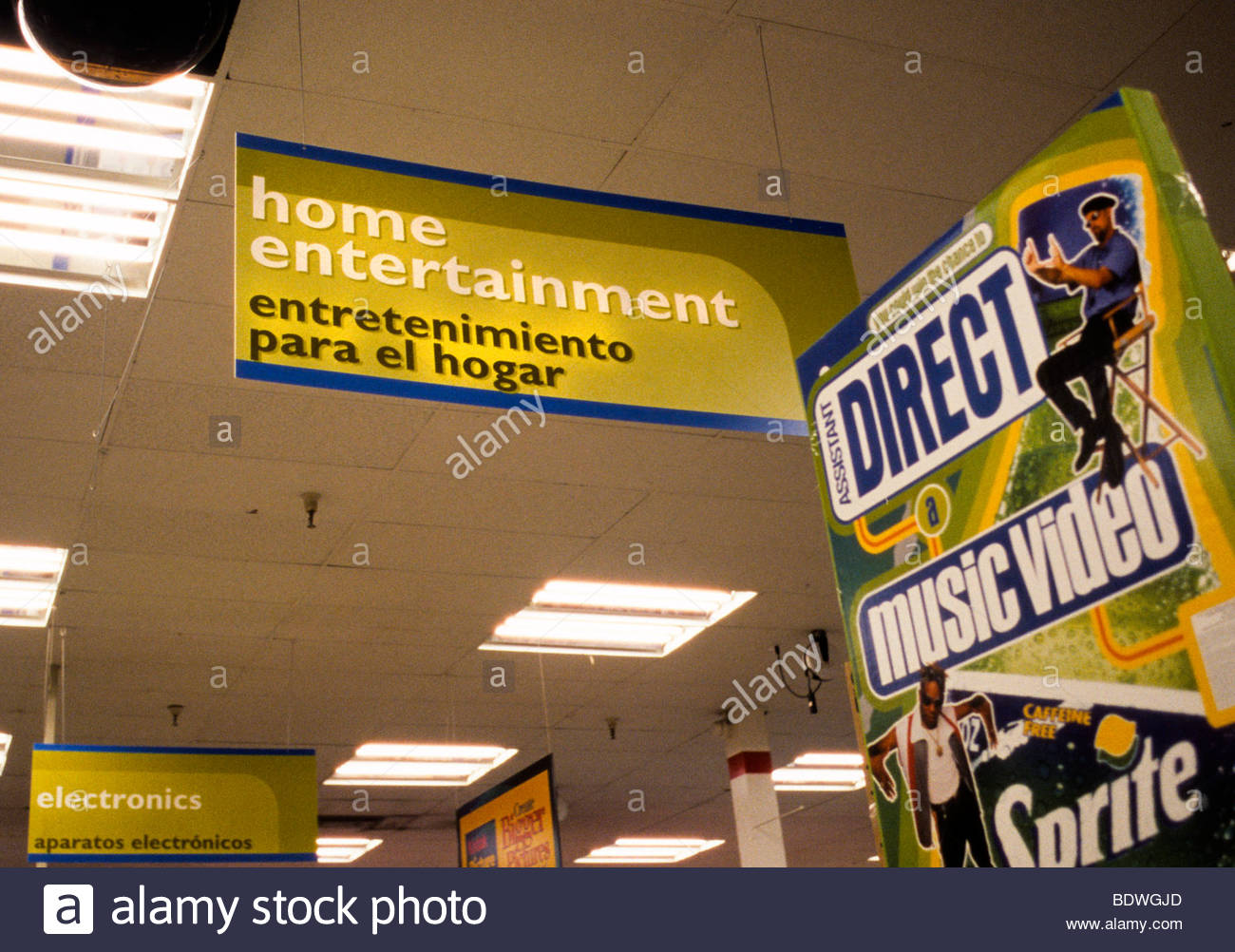 Companies in the U.S. who would like to advertise to Hispanics, often change their signs to suit their culture.
Also, they type of dress may also show how much money the family has.
In Guatemala, there are many people of the Mayan tradition. Even today, they wear traditional clothing, which is very bright.
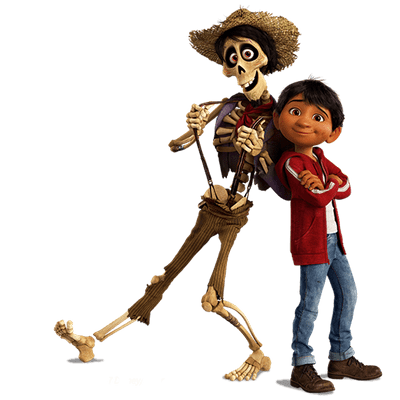 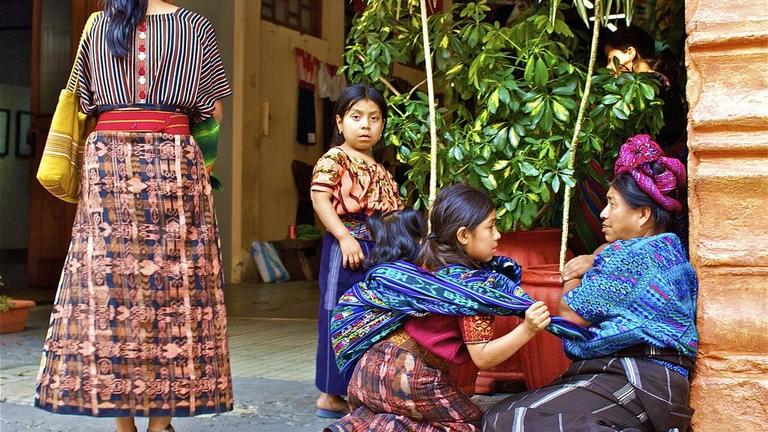 Each village has its own unique pattern, which differentiates it from other villages.
Click to watch
¿Cómo te llamas?
¿Cómo estás?
¿Cuántos años tienes?
¿De dónde eres?
¿Cuántos hermanos tienes?
¿Cómo se escribe tu nombre?
¿Cuántos ___ hay?
¿Cuál es tu color favorito?
¿De qué color es?
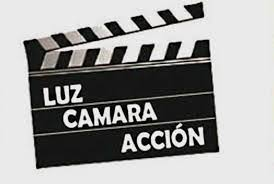 ¡luz, cámara, acción!
Instrucciones: With your partner, use the questions on the right to create a story. Then, it’s lights, camera, action time!! Practice and prepare a conversation to present!